SOLUTION DESIGN CANVAS
DATE:


VERSION:
Placeholder for headline
BUSINESS PROBLEM
BUSINESS OUTCOMES
SOLUTION IDEAS
What value do we deliver to the customer?
What customer problems does our  product/service relieve?
What (JTBD) )Jobs to be done - functional,  social, emotional does our customer hire us  to do?
What outcomes does the customer desire?  What bundles of products and services are  we oﬀering to each Customer Segment?
What products/services are digitised?
KEY METRICS
FEATURES AND STORIES
HYPOTHESES
NEED TO LEARN
LANDSCAPE AND LANDMINES
This work is licensed under the Creative Commons Attribution-Share Alike 3.0 Unported License. To  view a copy of this license, visit:http://creativecommons.org/licenses/by-sa/3.0/ or send a letter to
Creative Commons, 171 Second Street, Suite 300, San Francisco, California, 94105, USA
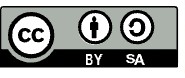 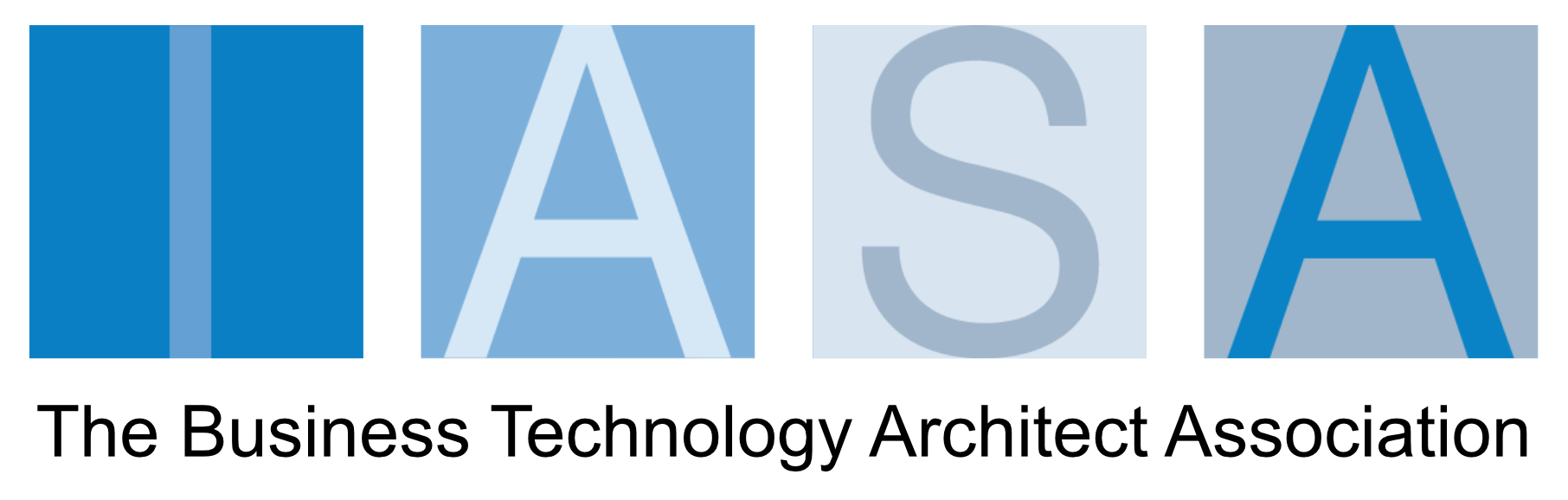